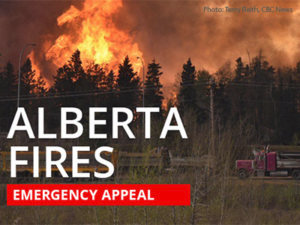 FIRE GIANT IN CANADA
Evacuate more than 80,000 people in Canada because of huge fire
The city of Fort McMurray, Alberta, is on high alert due to a major fire that threatens to raze thousands of homes
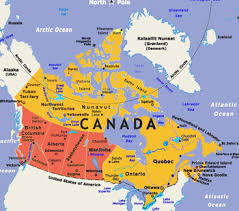 Firefighters prepare to be deployed
Evacuation traffic
Talk about scary!
Many homes were destroyed
As far as the eye could see . . .
Fire fighter Hoffman stands among the ruins of his childhood home at 433 Beacon Hill Drive.
Fire Department captain Damian Asher stands among the remains of his 3700-square foot bungalow that he built himself over the past four years